Praktijk scholing
Sondevoeding toedienen
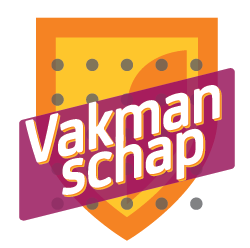 Deze cursus sondevoeding toedienen is opgesteld door VVT instelling Tangenborgh en voldoet aan de richtlijnen van Vilans.
Programma
10 min	 	Algemene informatie

10 min	 	Theorie en achtergrond 				opfrissen

35 min		Praktijktoetsing

5 min		Afronding
Algemene informatie
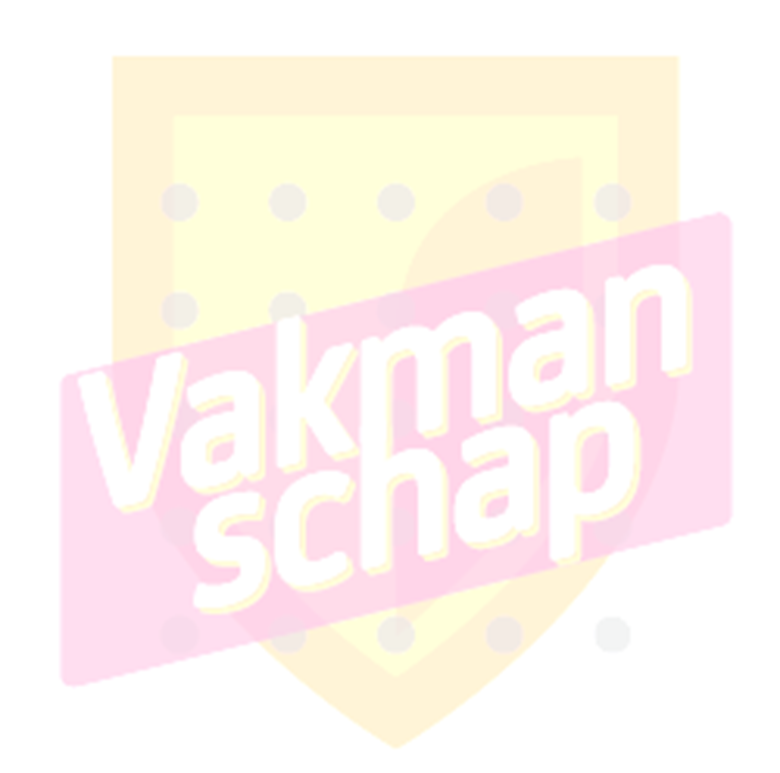 Inleiding 
Doelgroep
De cursus
Leerdoelen
V&VN
Theorie en achtergrond opfrissen
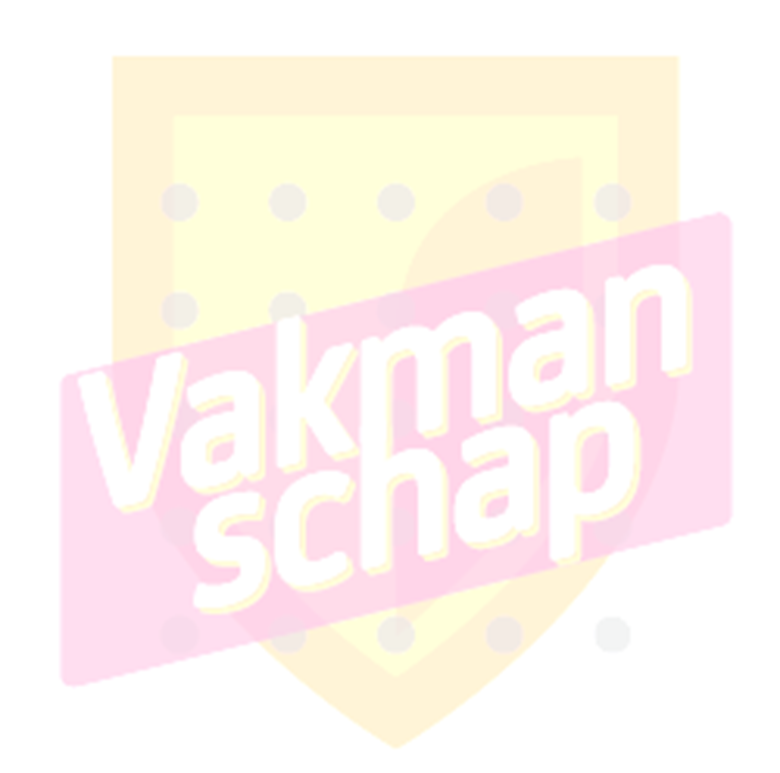 Praktijktraining en –toetsing aan de hand van Vilans®
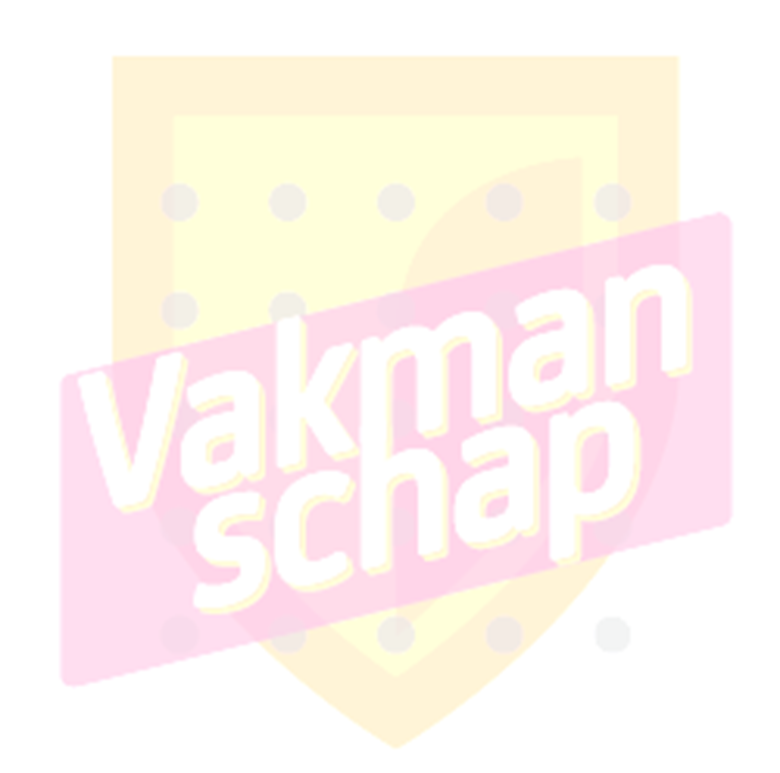 Het inbrengen en verwijderen van een voedingssonde;
Toedienen sondevoeding via neus-maagsonde met spuit 
Toedienen sondevoeding via neus-maagsonde met voedingspomp
Berekenen van de druppelsnelheid van de voedingspomp
Het verzorgen van de voedingssonde
[Speaker Notes: Benoem omschrijving, aandachtspunten en complicaties]
Afronding
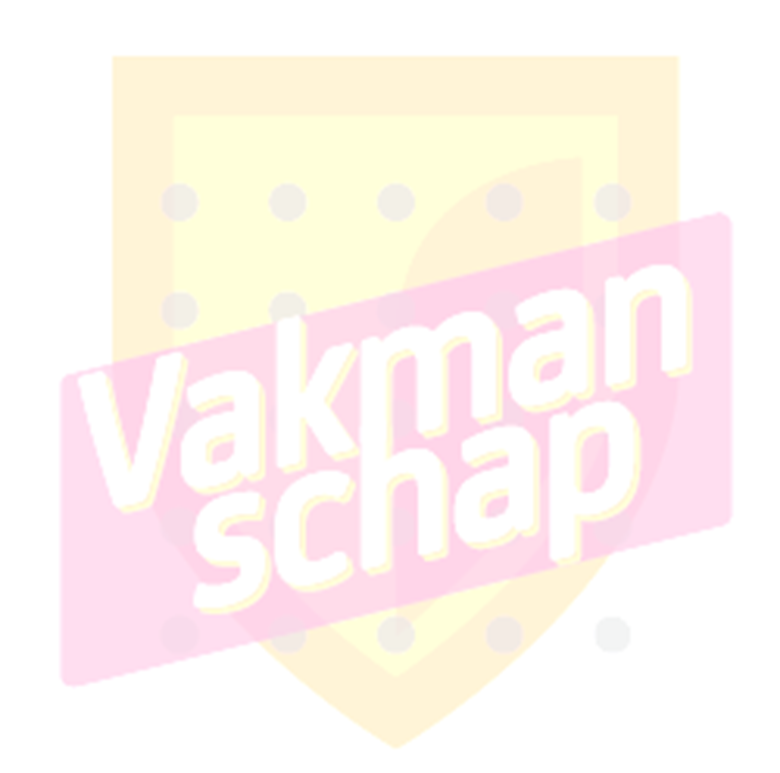 Relevante protocollen benoemen
Beleid voorbehouden en risicovolle handelingen 
Tangenborgh instructie ECD/ONS
Persoonlijk paspoort
[Speaker Notes: Uitdelen TB instructie]
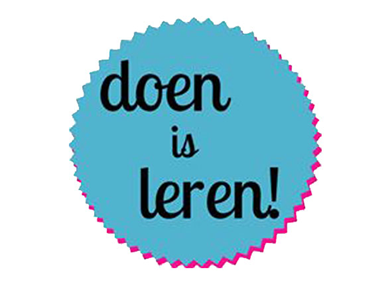 Bedankt!
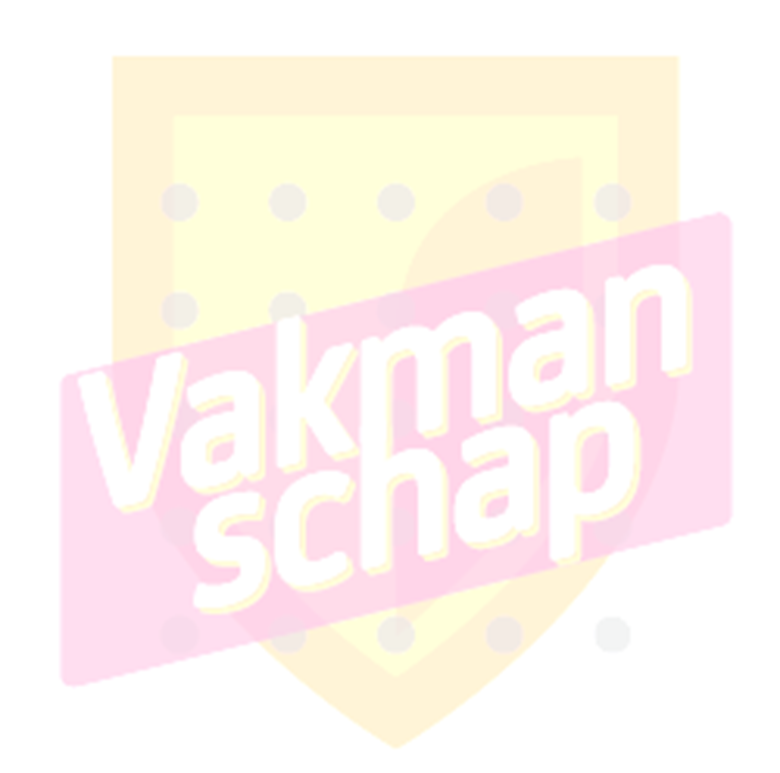 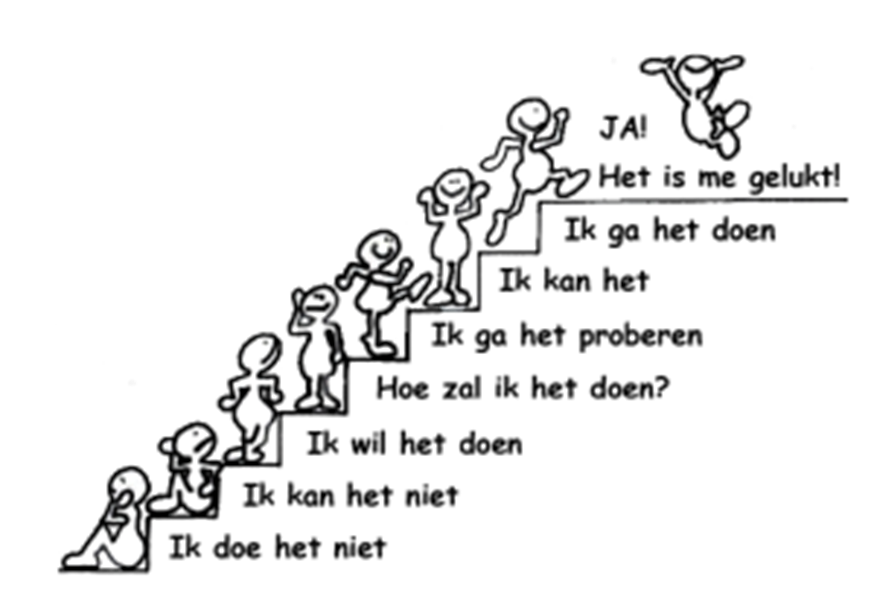 [Speaker Notes: Uitdelen TB instructie]